Föräldrasektionsmöte
2023-02-26
Agenda
Frågor från Föregående Sektionsmöte
Kioskverksamhet Fotboll & Handboll
Kioskverksamhet 2022, Intäkter & Sålda produkter
Kioskprodukter & priser 2023
Fotbollskiosken 2023
Handbollskiosken 2023
Aktiviteter, vilket lag ansvarar för vad under året?
Mötestider under året
AOB
Frågor från föregående Möte
Handbollskiosken – Vatten, Avlopp och eluttag (inte alla funkar)
Lundaspelen – ekonomisk ersättning till lagen?
Kioskverksamheten 2022-01-01 – 2022-12-31
Kort, Swish och Kontanter
Avgifter för att använda kort: 381,29 kr (1,9%)
Avgifter för att använda Swish: 4114 kr (5,0%)
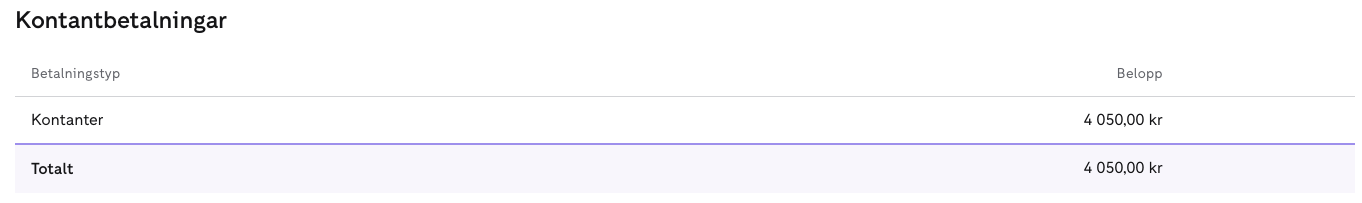 Intäkter till klubben efter kort & Swish avgifter: 100 693,00 kr
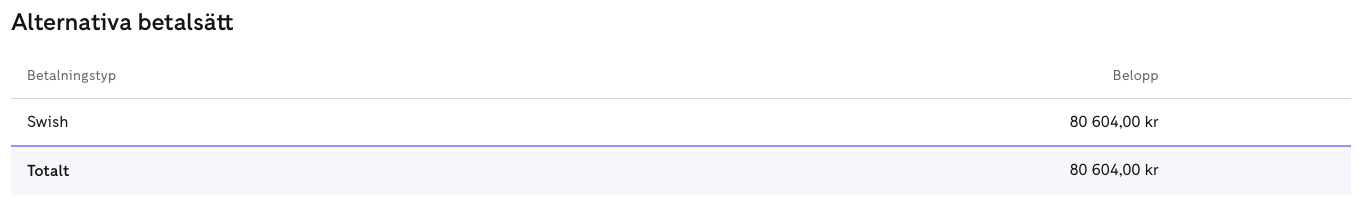 Vinst till klubben (approx): 
37 170,21 kr
Säljer vi ”rätt” produkter?
Har vi rätt priser?
Top 10 bästsäljare:
Läsk
Korv m. Bröd
Kaffe
Kexchoklad
Toast
Chokladboll
Tablettask
Chips
S-Märke Supersura
Kanelsnäcka
Top 10 Vinst:
Läsk
Korv m. Bröd
Kaffe
Kexchoklad
Toast
Chips
Kanelsnäcka
Chokladboll
Mineralvatten
GB Sandwich
Viktigt att föräldrarna matar in rätt produkter vid försäljning!
P12f och P12h ansvarar i år för Inköp och Rutiner:
Uppdatera inköpspris och försäljningspris (Minst 30% vinstmarginal, helst 50%)
Rensa bland produkterna
Uppdatera prislistan på nätet, skriva ut och sätta upp på kioskerna


Ricardo matar in nya försäljning- och inköpspris i iZettle programmet när det är gjort
Kioskverksamhet Fotboll 2023
Kom ihåg att ha fotbollskiosken öppen när ni spelar match. Det är alltid folk som köper kaffe!

Rutiner som har skrivits ut till kiosken (pärm) måste uppdateras, står fortfarande kontaktuppgifter till P11f. Detta måste ändras till P12f. Action P12f: uppdatera rutinerna & lathundar, tag hjälp av P12h för att återspegla handbollens rutiner

Jag granskade kiosken för ca 1 vecka sen
Värmen var avstängt i kiosken. Måste finnas lite värme annars skadas vitvaror och elektronik och  i kiosken
Det var is i Kylskåpet, och många läsk hade ”sprängts” då de varit frusna. Fick slänga en del läsk, mjölk, etc. Vi måste kolla om kylskåpet fungerar eller om termostaten blivit dålig
Det är ont om saker att sälja i Kiosken, det mesta var slut
Action P11f: Bedöm om kylskåpet fungerar eller ej
Action P12f: Inventera kiosken, se till att vi har beställt det som saknas så fort som möjligt. P11f hämtar och packar upp
Lathundar att granskas av P12f & P12h
Betalning i Kiosken
https://www.laget.se/DalbyGIF-Foraldrasektionen/Document/Download/1320265/9592849

Inköp –Bra att köpa in till Kiosken
https://www.laget.se/DalbyGIF-Foraldrasektionen/Document/Download/1320265/9859707

Lathund inköpsgruppen
https://www.laget.se/DalbyGIF-Foraldrasektionen/Document/Download/1320265/7651788

Serveringsrutiner
https://www.laget.se/DalbyGIF-Foraldrasektionen/Document/Download/1320265/9609131
Kioskverksamhet Handboll 2023
Kiosken är full igång, förutom vatten& el, är det annat som vi borde förbättra?
Ansvarsområden
*Pengar går direkt till lagkassan, ej till klubbkassan
Lagintäkter
Mötestider 2023 – Söndagar KL 19. (Teams)
Skriv ert namn i chatten!
Ricardo Durón, P08f
AOB?